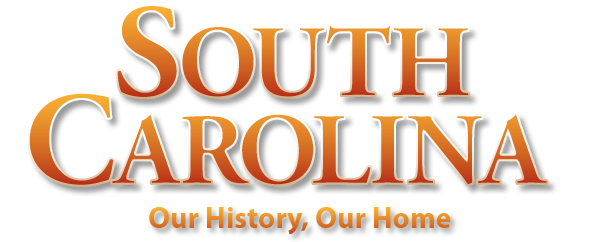 Chapter 7: A Revolutionary Generation
STUDY PRESENTATION
© 2022 Clairmont Press
Section 1: Conflict in the Making 
Section 2: The Fight Begins
Section 3: The War Moves to the South
Section 4: South Carolina in the Building of a New Nation
2
Section 4: South Carolina in the Building of a New Nation
Essential Question: What role did South Carolinians play at the beginning of the 
    United States?
3
Section 4: South Carolina in the Building of a New Nation
What terms do I need to know?
Federalist Party
Democratic-Republican Party
cotton gin
Compromise of 1808
suffrage
Commerce Compromise
Three-fifths Compromise
Great Compromise
Federalist
Anti-federalist
Constitution of 1790
4
Conditions within the State at War’s End
1759 – 1783: South Carolina suffered greatly.
two Cherokee Wars, the Regulator controversy, rebellion against the British Empire, civil war
The state’s economy, towns, crop and debt situations were in a mess; the General Assembly made needed changes.
1783 - Charles Town, incorporated as city of Charleston (gave citizens more self-government, fairer land tax based on value of land)
1785 - Counties with county courts were created.
1786 - Capital moved to Columbia (first city in the United States named for Christopher Columbus)
5
Conditions in the Nation
1780s – The National economic situation was no better than it was in South Carolina.
The Articles of Confederation 
created a weak central government
no president or national court system
no power to negotiate trade deals with other nations or regulate commerce among the states
Weakness of the government prevented the Congress in Philadelphia from solving some problems.
There became a need for more powerful government.
6
The New Constitution
1787
South Carolina’s representatives to the Constitutional Convention wanted state control of all commerce
acceptance of Commerce Compromise
acceptance of the Three-fifths Compromise
Great Compromise
created in debate on representation to establish a bicameral Congress
White people in South Carolina were divided into Federalists and Antifederalists, according to how they felt about the new Constitution.
The Constitution was ratified by a special convention.
7
The South Carolina Constitution of 1790
The Constitution of 1790 –
new state constitution written after the United States Constitution of 1789
retained most power in the House of Representatives and with wealthy property owners
election to the House of Representatives: man had to own 500 acres of land, 10 slaves, or the equivalent
election to the Senate: man had to own twice as much wealth - a governor, ten times as much
The Governor, along with state officeholders and most local officials, was elected by the General Assembly.
8
Politics Under the New Constitutions
Due to different interpretations of the Constitution, two political parties developed: 
     (1) Federalist Party – led by Alexander Hamilton, favored business/commercial interests, dominated South Carolina in early 1790s
     (2) Democratic-Republican Party – led by Thomas Jefferson, favored agricultural interests and small farmers, gradually became dominant party in state and nation
Both parties differed greatly in views on foreign policy.
9
The Beginning of the Cotton Culture
Constitution of 1790 – more representation given to Lowcountry in General Assembly
1793 – Eli Whitney invented the cotton gin, which enabled Upcountry farmers to grow short-fiber cotton; the Cotton Kingdom began in South.
1794 – Representative Reform Association founded
Compromise of 1808 – fairer representation in government for other sections of state
1810 – Constitutional amendment extended suffrage to all white males 
South Carolina was the first state in the Union to extend the vote.
10
Image Credits
Slide 1: Ted Kerwin Wikimedia Commons; Slide 2: Public Domain Wikimedia Commons; Slide 7: Public Domain Wikimedia Commons; Slide 9: Public Domain Wikimedia Commons; Slide 26: Public Domain Wikimedia Commons; Slide 35: Andy Montgomery Wikimedia Commons
Return to Main Menu
11